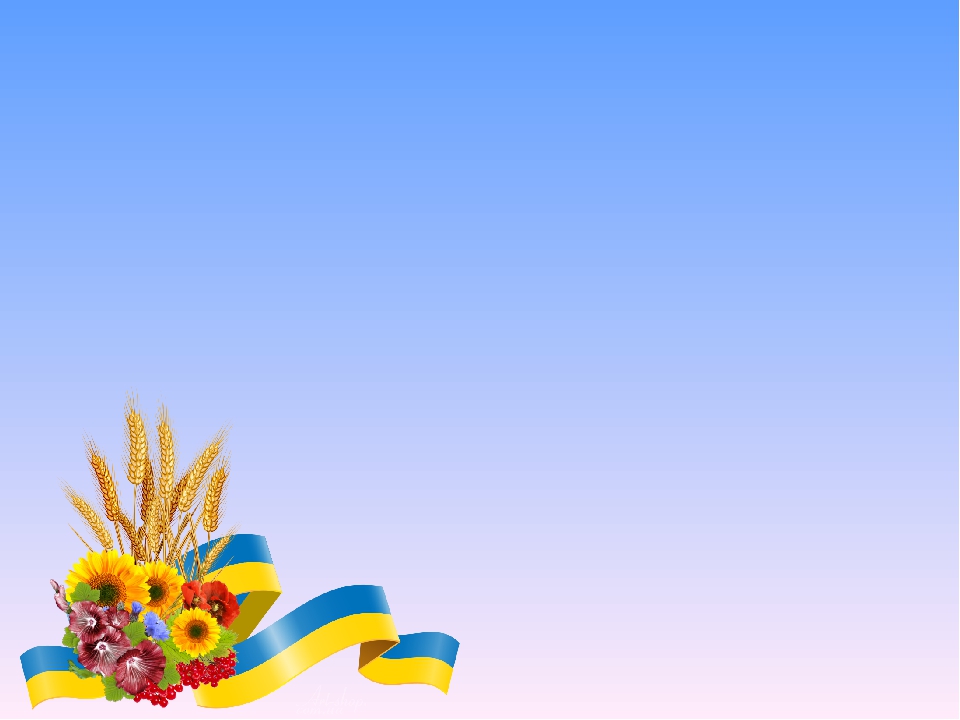 ЗВІТ

Директора Комунального закладу 
«Середньої загальноосвітньої школи № 105» ДМР

Ткаченко Тетяни Миколаївни
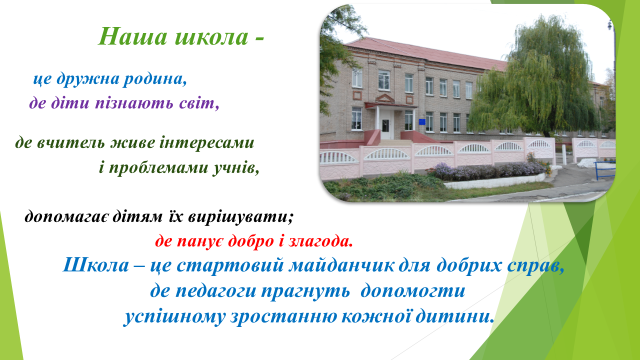 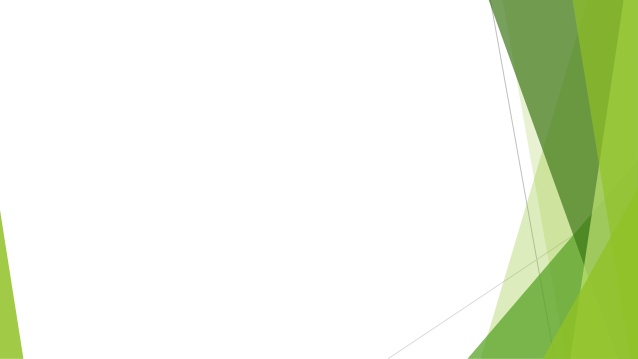 Основні напрямки і завдання                              закладу:- подальша реалізація Державних стандартів загальної освіти;- створення сприятливих умов освітнього середовища у закладі освіти; - впровадження в процес навчання нових інноваційних технологій.  Розвиток комп'ютерної грамотності учнів та педагогів школи;-розвиток творчої ініціативи педагогів в пошуках нових форм і методів педагогічної діяльності;-збереження та зміцнення  морального та фізичного здоров'я учасниками освітнього процесу.
Наш колектив –
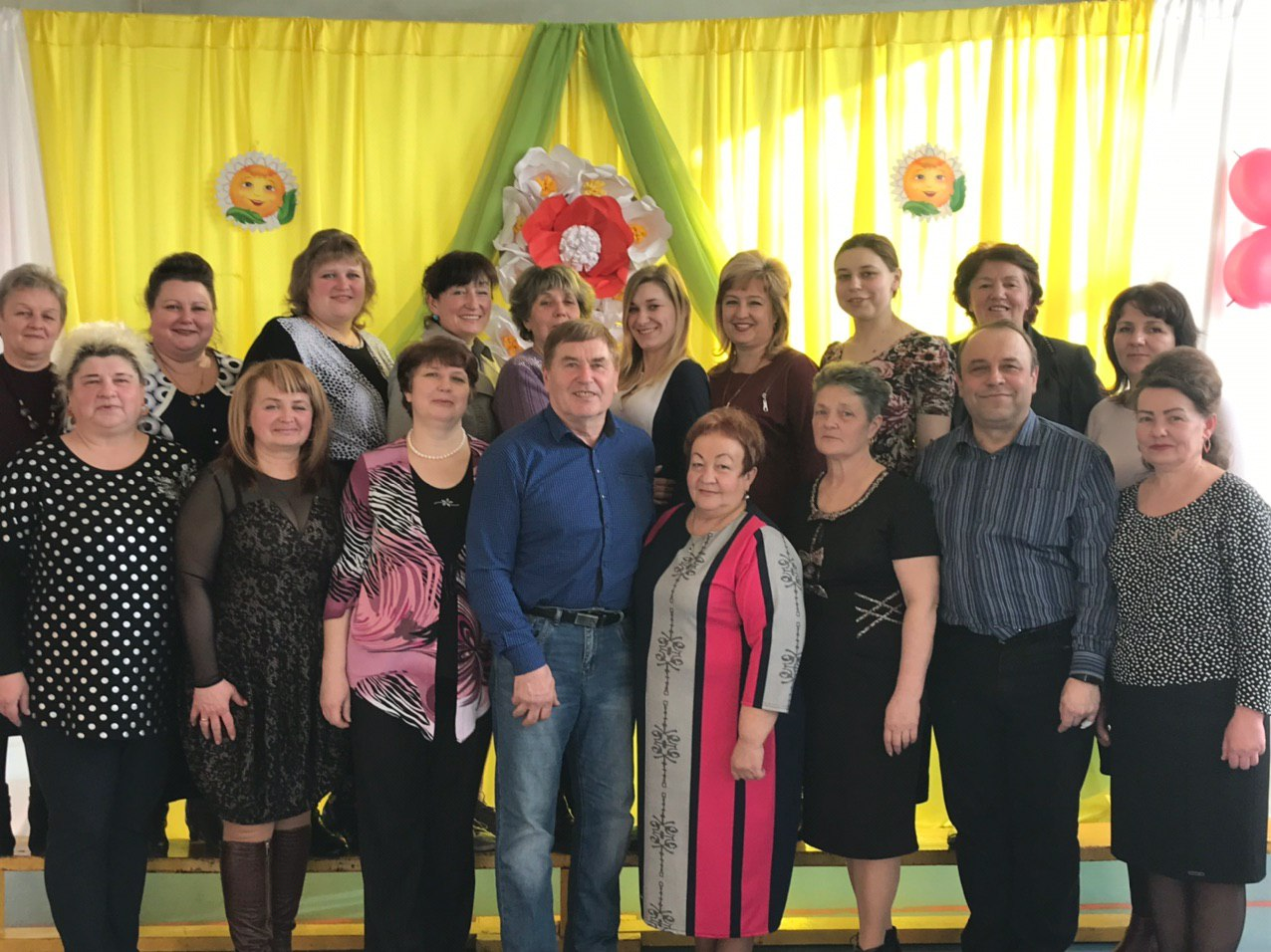 це  вчителі, учні, батьки, 
  впевнені у собі, своїх силах, 
  які володіють перспективним баченням      того,  
         яких змін школа потребує сьогодні,
 готові до співпраці для спільного розв’язання проблем.
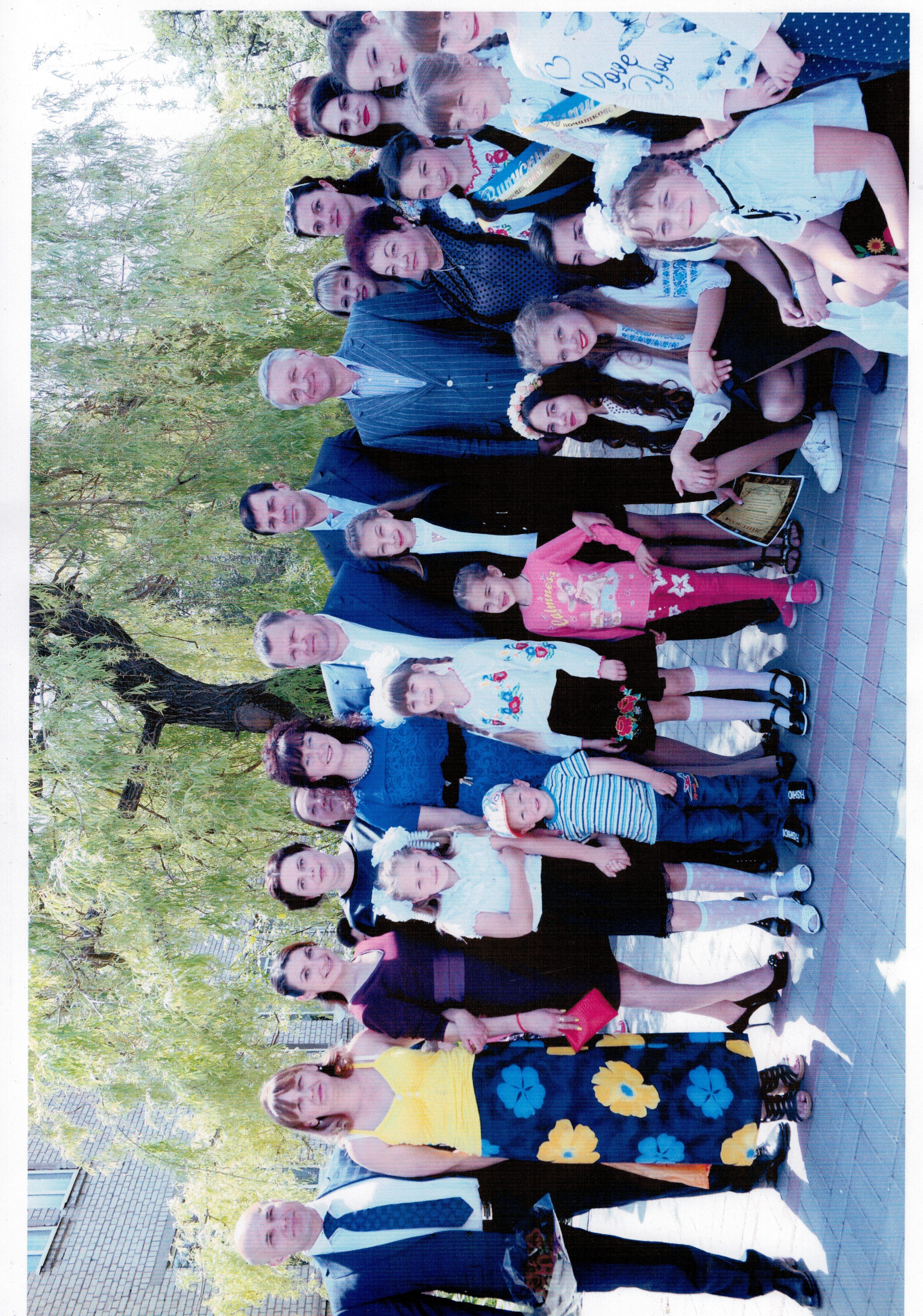 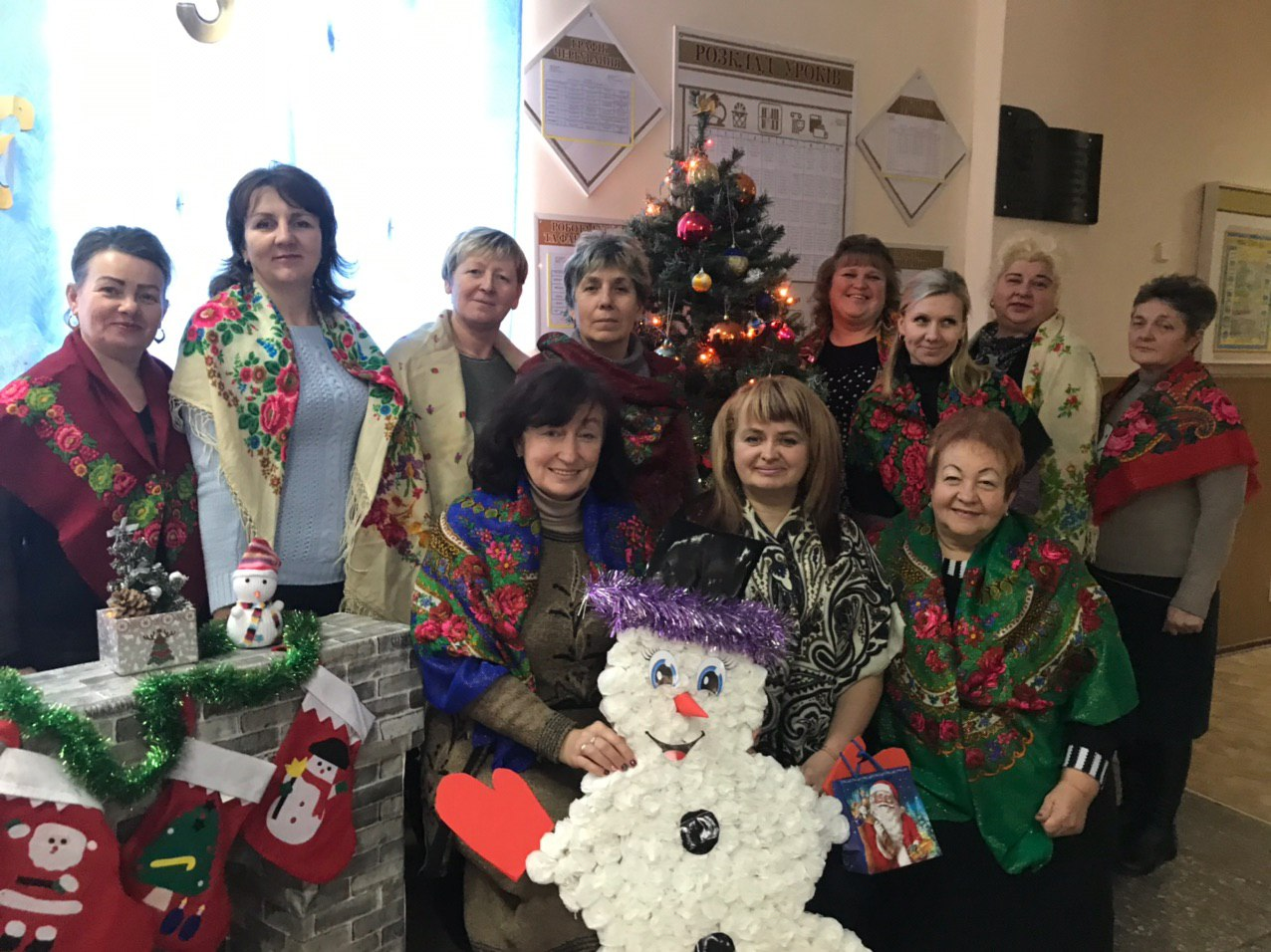 Навчально-виховний процес забезпечує педагогічний колектив у складі                      23 особи, з них мають
Вищу категорію – 19
І кваліфікаційну категорію – 1
Спеціаліст – 3
Звання «Вчитель методист» - 2
Звання «Старший вчитель» - 5
Звання «Відмінник освіти» - 2
Освітній рівень               педпрацівників:
З вищою освітою – 21
З середньою  спеціальною - 2
К О Н Т И Н Г Е Н Т                     У Ч Н І В
1-4 класи  - 133 учня;
5-9 класи – 140 учня;
10-11 класи – 38 учня;
Всього – 311 учня.
Профіль навчання: українська філологія.
Показники успішності  учнів
Виховна та позакласна             робота
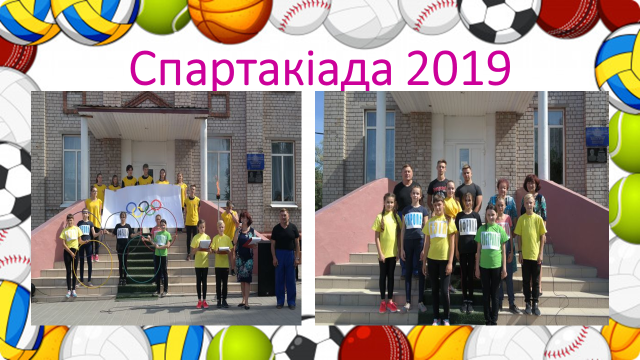 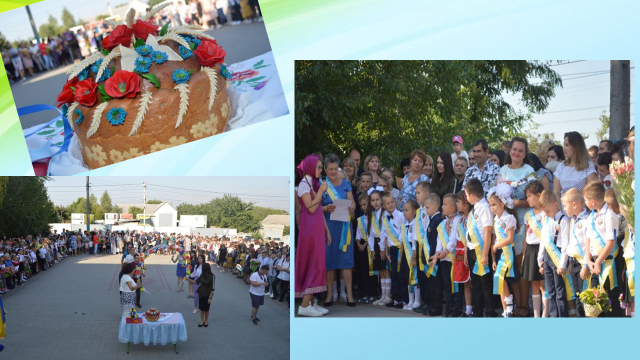 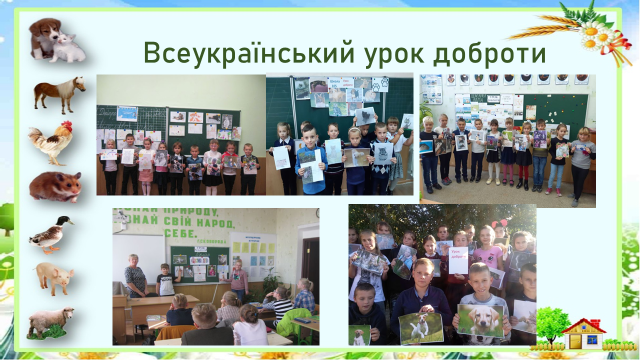 Виховна та позакласна робота
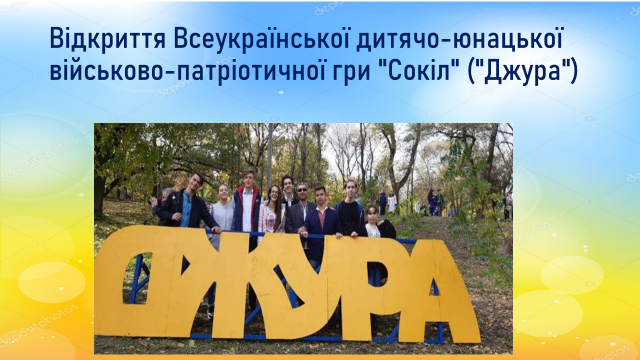 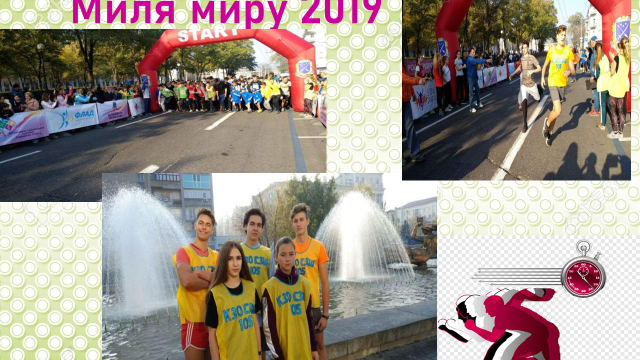 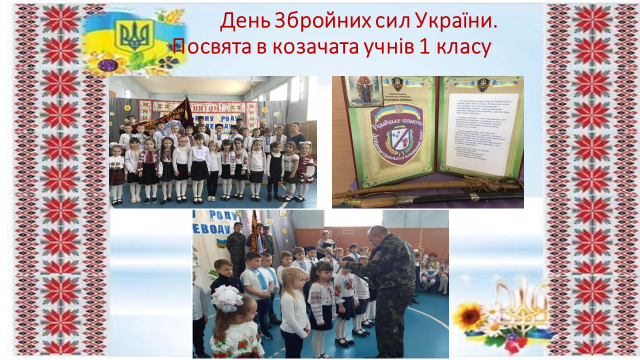 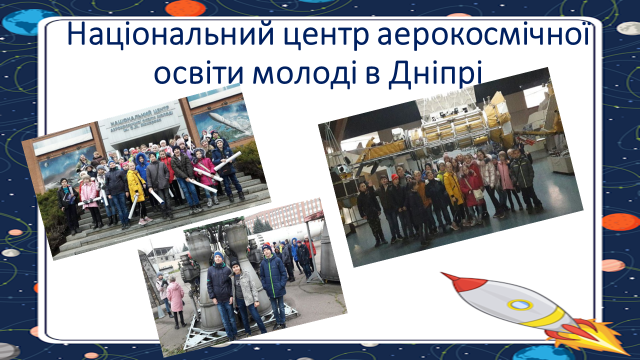 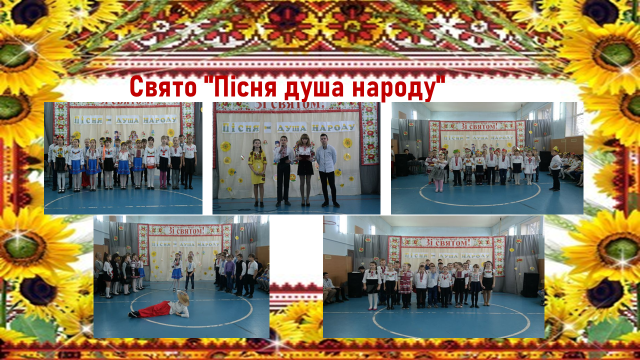 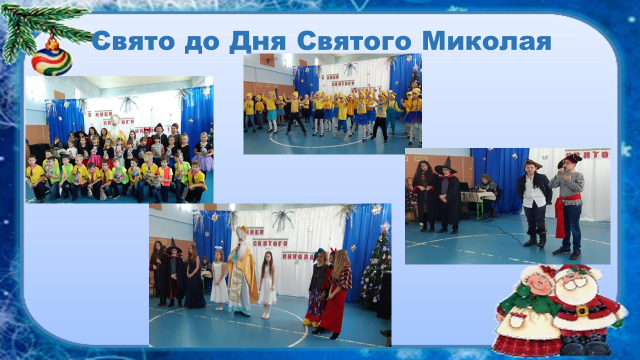 Виховна та позакласна робота
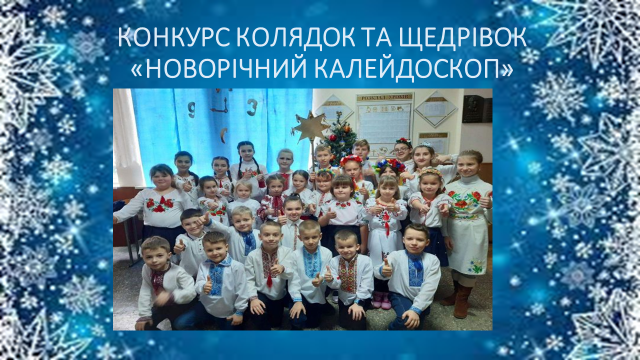 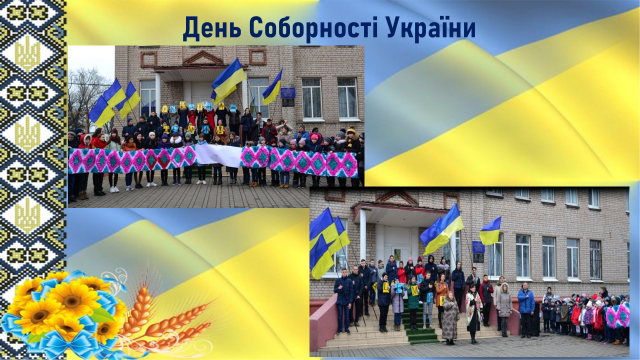 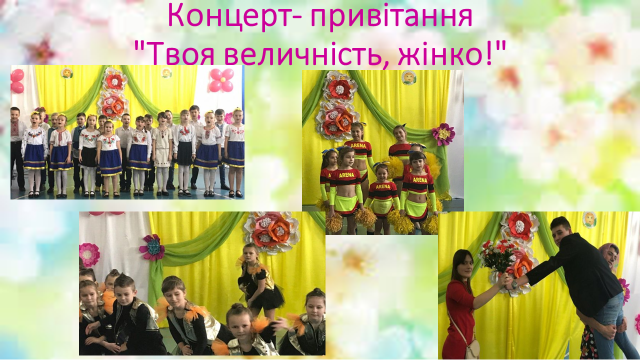 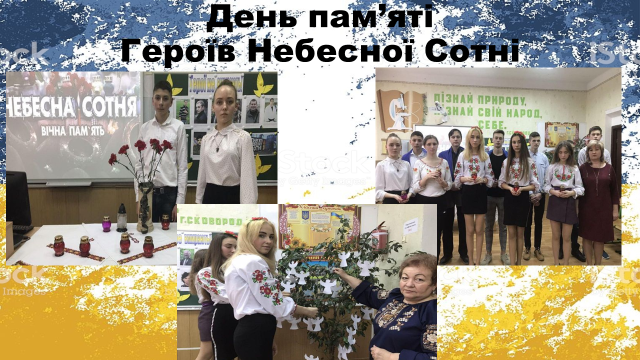 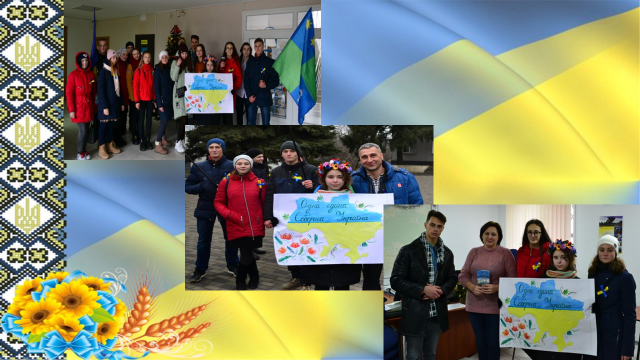 Виховна та позакласна робота
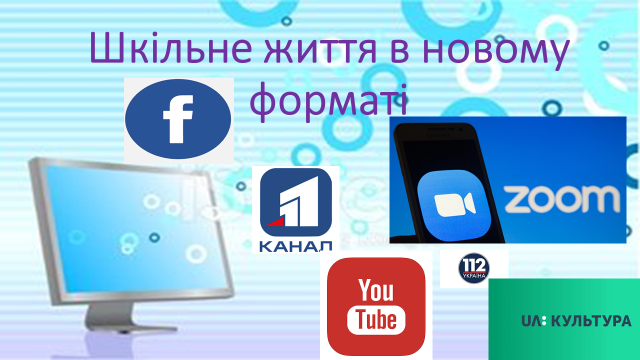 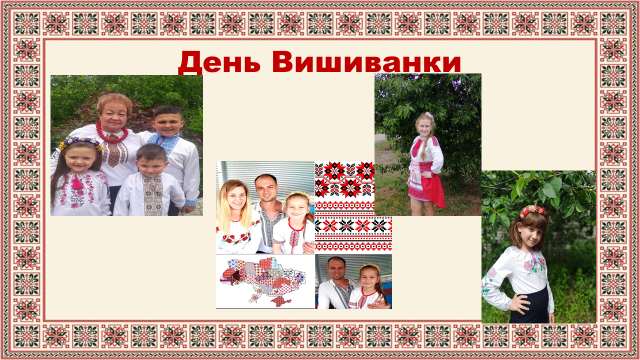 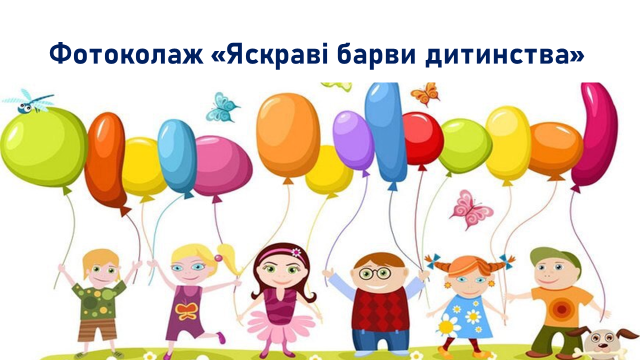 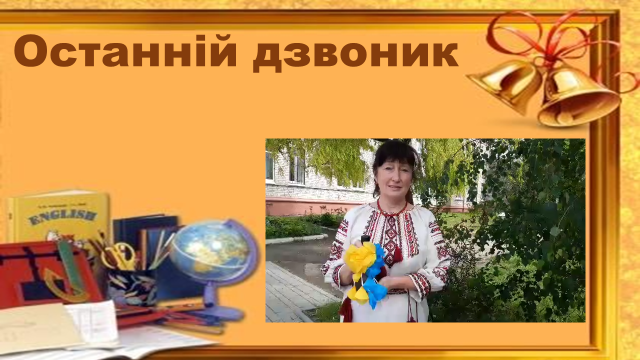 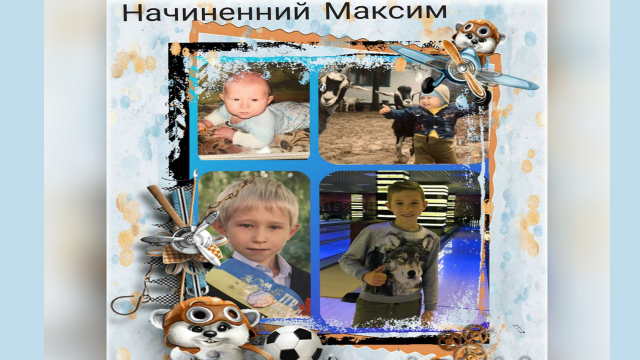 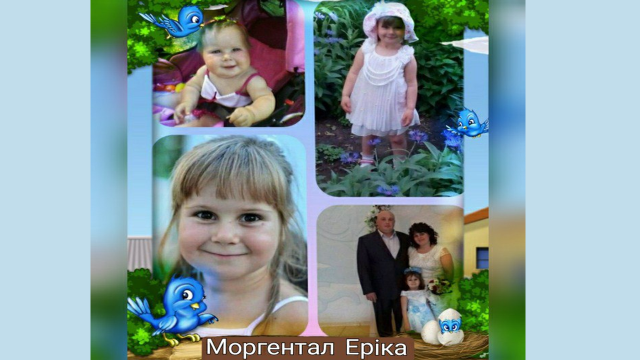 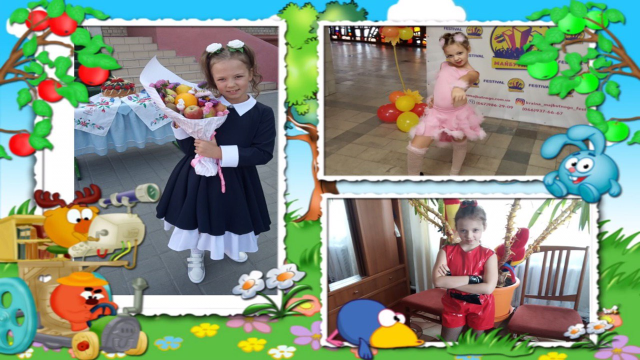 ХарчуванняГарячим харчуванням охоплено 100% учнівОрганізовано безкоштовне  гаряче харчування для учнів пільгової категорії:                      - діти-сироти – 8;                     -діти з малозабезпечених сімей – 3;                     -учні, які є дітьми учасників АТО – 3;                     -діти з багатодітних родин – 41;                     - діти – чорнобильці – 1;                     - дітей з інвалідністю – 2;
Фінансово-господарська діяльністьЗа рахунок бюджетних коштів протягом року придбано
Фінансово-господарська діяльність
За рахунок позабюджетних коштів та батьківської допомоги зроблено:
косметичний ремонт приміщень закладу: кабінет початкових класів, кабінет заступників директора
заміна вікна з провітрюванням в кабінеті української мови;
придбано та встановлено кондиціонер в кабінеті початкової школи;
придбано та встановлено телевізор в кабінеті початкової школи;
замінено двері в кабінеті директора;
підведена гаряча вода до умивальників на 1 поверсі;
придбання секцій забору;
покос трави;
придбання тканини та пошив українських костюмів;
придбання фарби для принтера.
Покращення матеріально-технічної бази
здійснюватиметься 
за допомогою  реалізації програм:
Колектив школи докладатиме всіх зусиль щоб наш заклад був для дітей школою зростання та радості, а для батьків – спокою і надії.Дякую  за увагу!